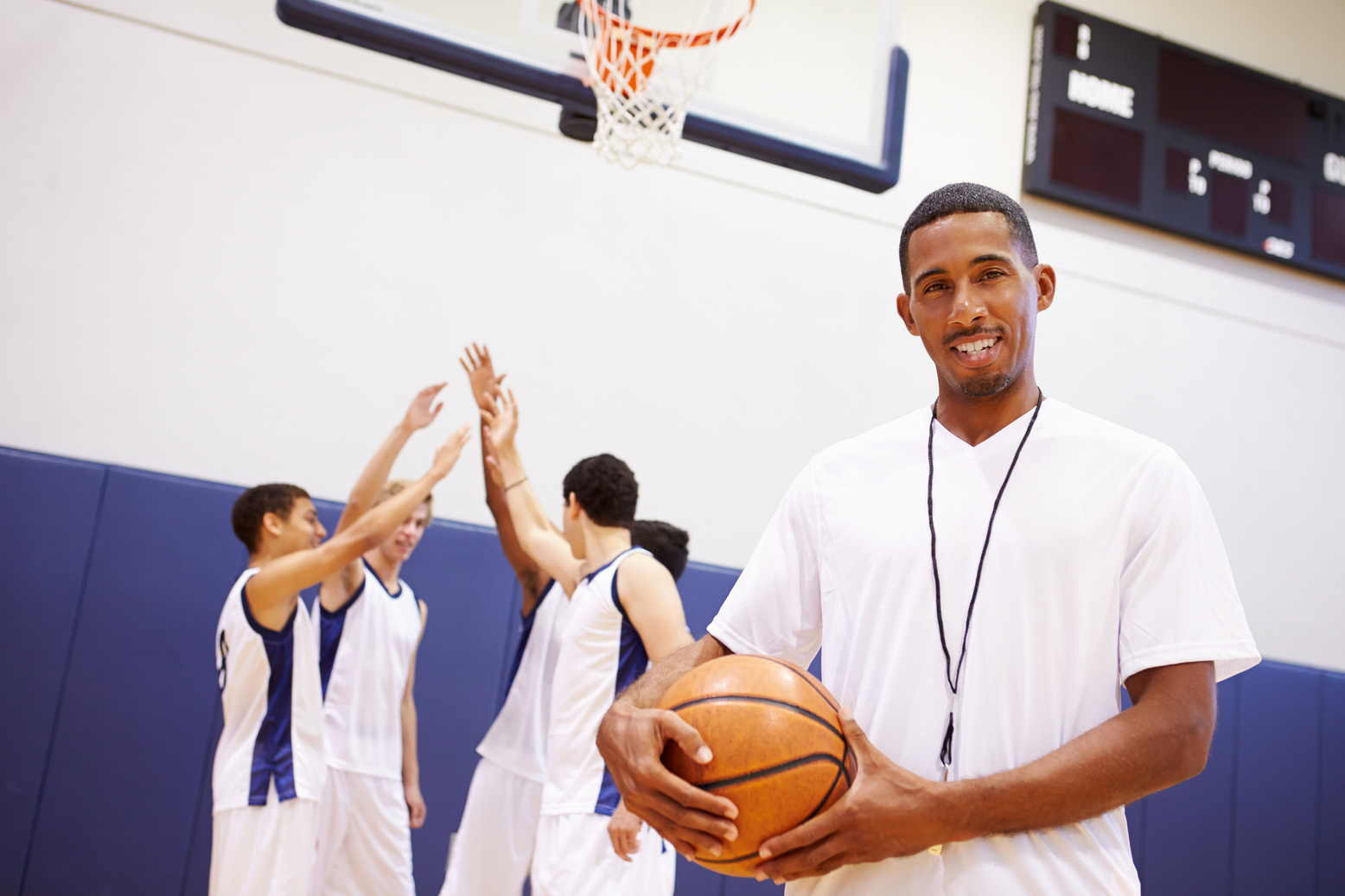 Minor in Teaching
JOB SATISFACTION
is part of
BS in Engineering:
STEM Teaching Focus
University Honors and 
Scholars Programs
LOAN FORGIVENESS
TEACH@MINES
PLAY
FOREVER
MS in STEM Education
GREAT SALARY +
THOUSANDS MORE FOR COACHING
9 MONTH CONTRACT
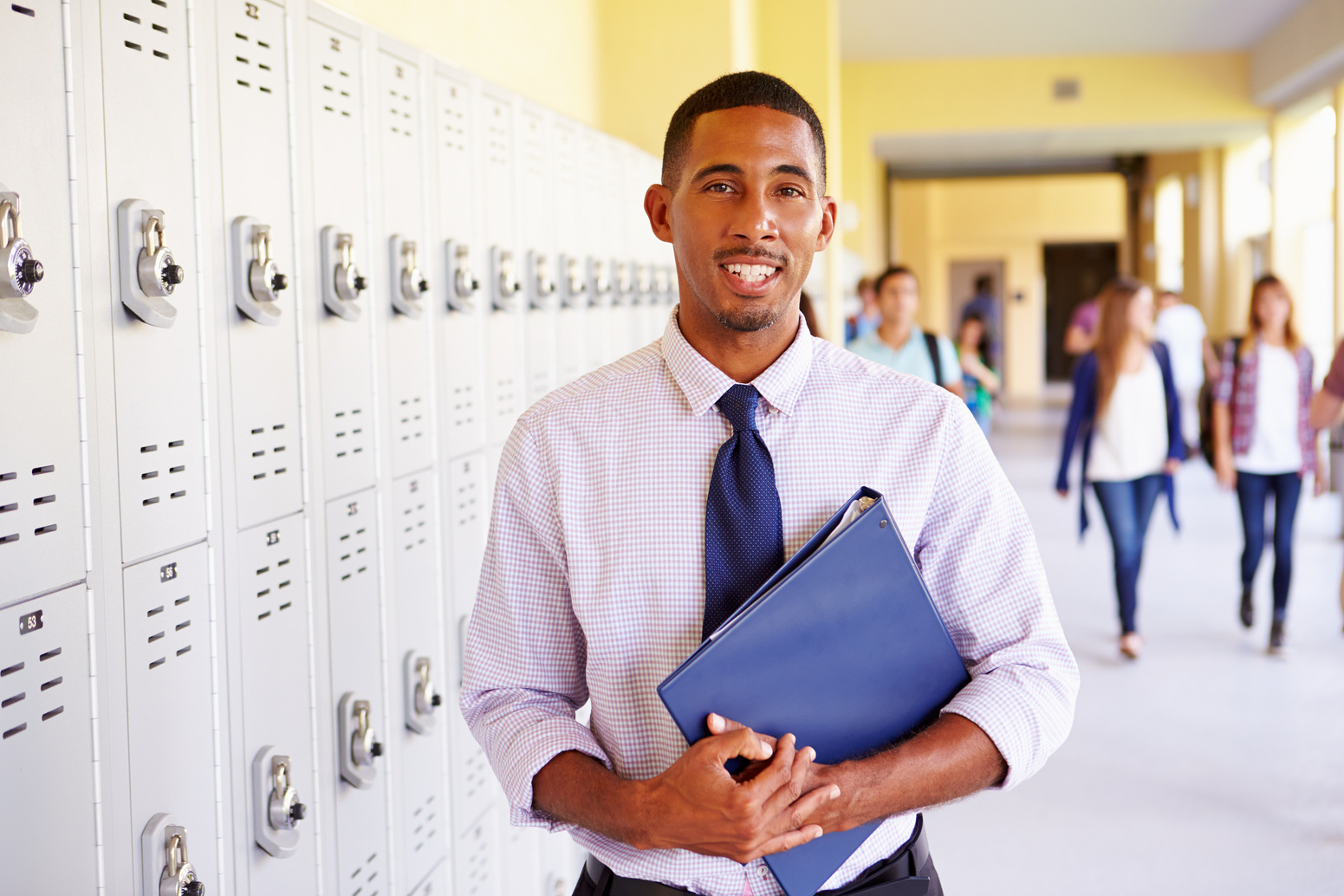 TEACH
@MINES 
IS
The only 
program in Colorado focused exclusively on training STEM teachers
Rated in the 
top 5 physics teacher prep programs 
in the US
ENGINEERS MAKE BRIDGES
ARTISTS MAKE PAINTINGS
SCIENTISTS MAKE ROCKETS
TEACHERS MAKE 
THEM ALL
LEARN MORE @ 
MINES.EDU/TEACHPREP:
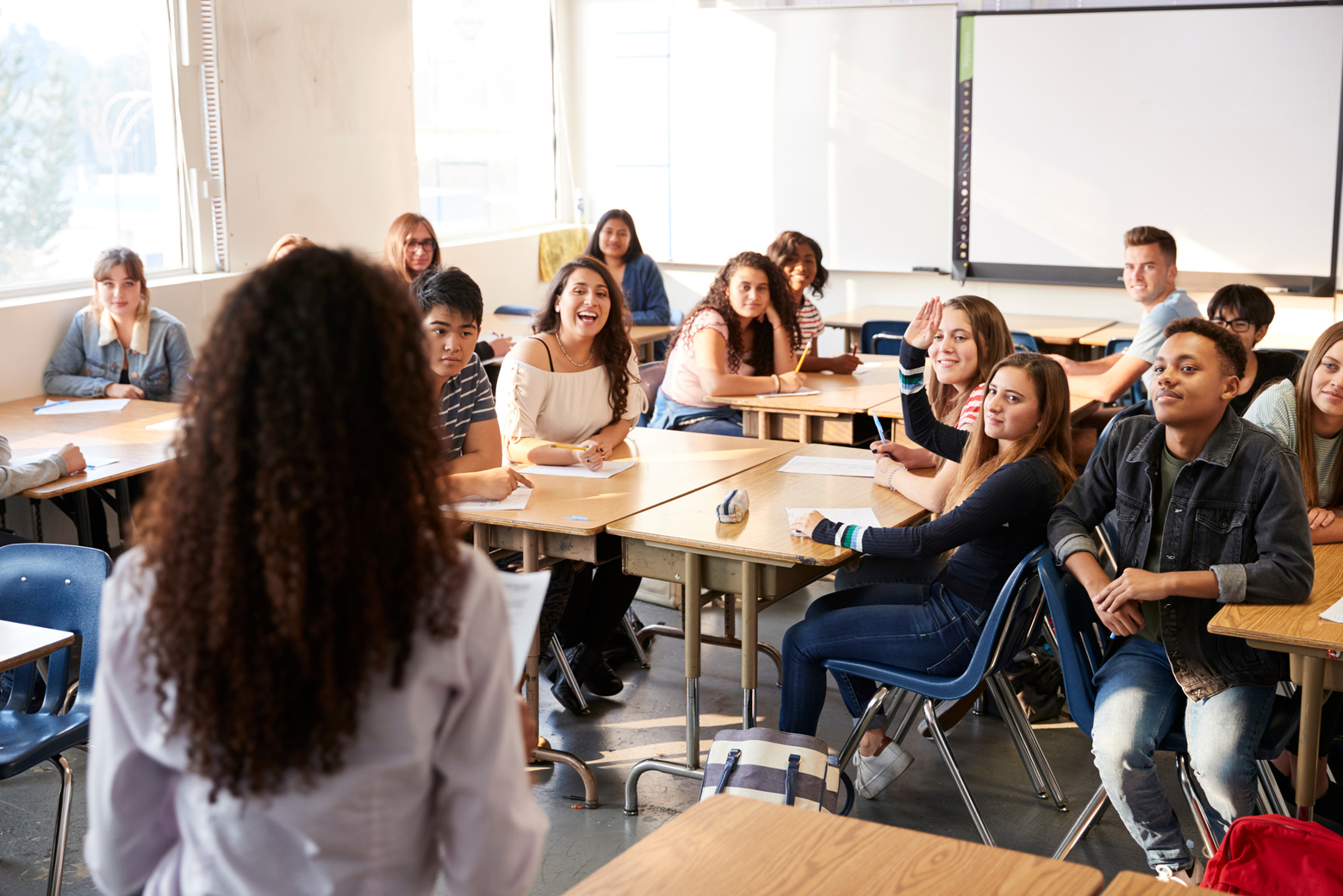 Minor in Teaching
JOB SATISFACTION
TEACH
@MINES 
IS
BS in Engineering:
STEM Teaching Focus
is part of
TEACH@MINES
PLAY
FOREVER
The only 
program in Colorado focused exclusively on training STEM teachers
University Honors and 
Scholars Programs
LOAN FORGIVENESS
Rated in the 
top 5 physics teacher prep programs 
in the US
MS in STEM Education
GREAT SALARY +
THOUSANDS MORE FOR COACHING
9 MONTH CONTRACT
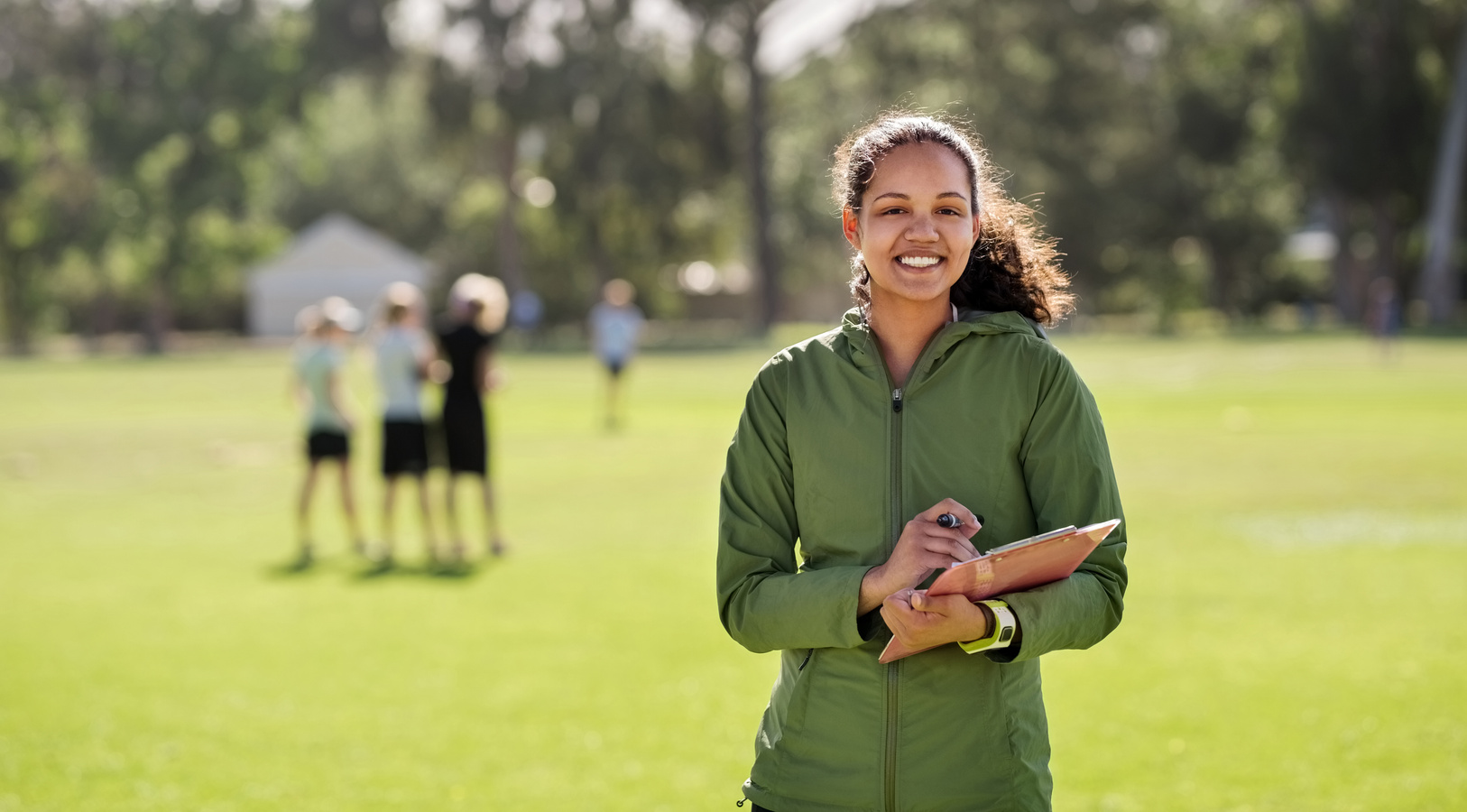 ENGINEERS MAKE BRIDGES
ARTISTS MAKE PAINTINGS
SCIENTISTS MAKE ROCKETS
TEACHERS MAKE 
THEM ALL
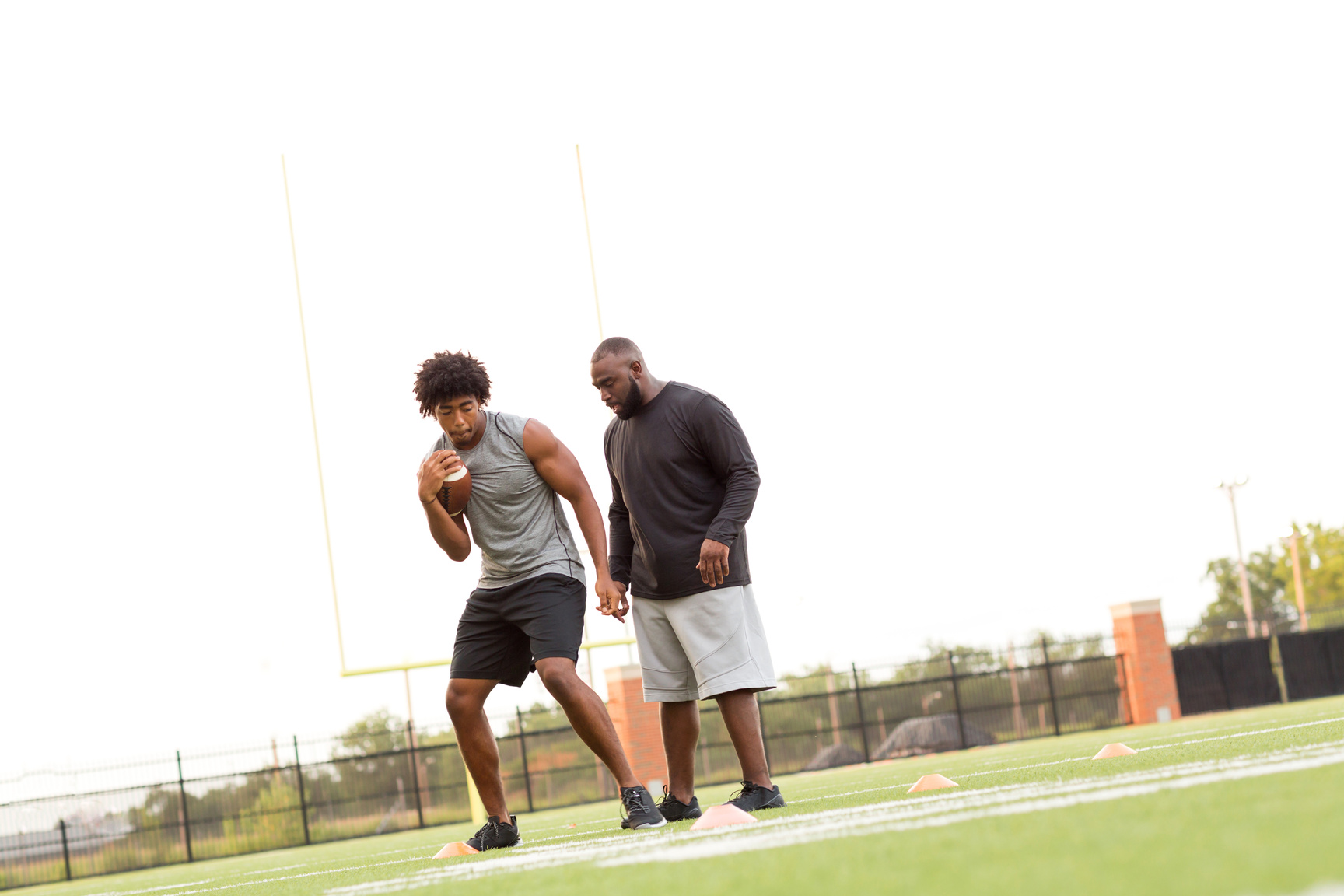 Minor in Teaching
JOB SATISFACTION
TEACH
@MINES 
IS
BS in Engineering:
STEM Teaching Focus
is part of
The only 
program in Colorado focused exclusively on training STEM teachers
TEACH@MINES
PLAY
FOREVER
University Honors and 
Scholars Programs
LOAN FORGIVENESS
Rated in the 
top 5 physics teacher prep programs 
in the US
MS in STEM Education
GREAT SALARY +
THOUSANDS MORE FOR COACHING
9 MONTH CONTRACT
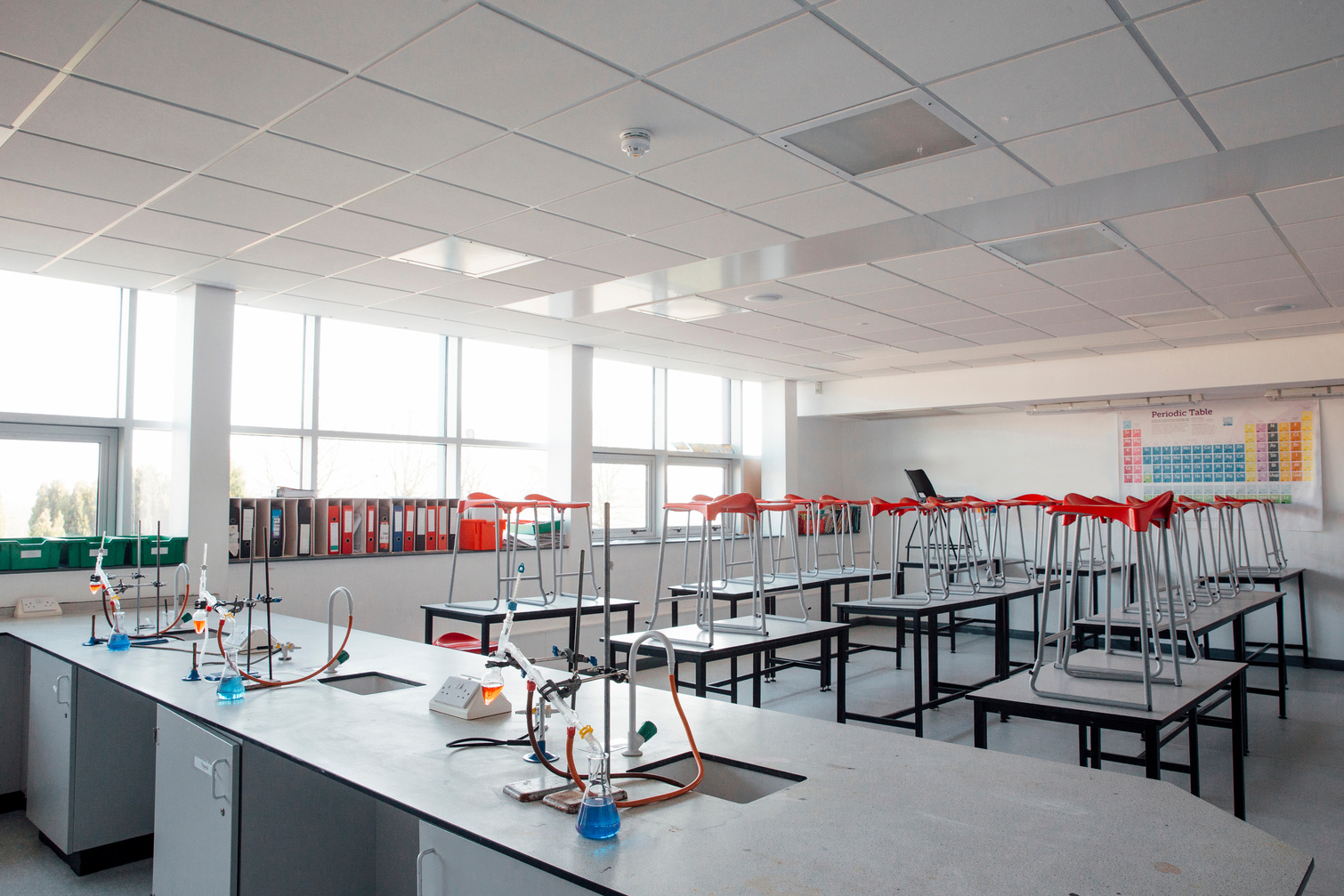 ENGINEERS MAKE BRIDGES
ARTISTS MAKE PAINTINGS
SCIENTISTS MAKE ROCKETS
TEACHERS MAKE 
THEM ALL
FOLLOW TEACH@MINES 
ON INSTAGRAM:
Teach@Mines is a part of University Honors and Scholars Programs
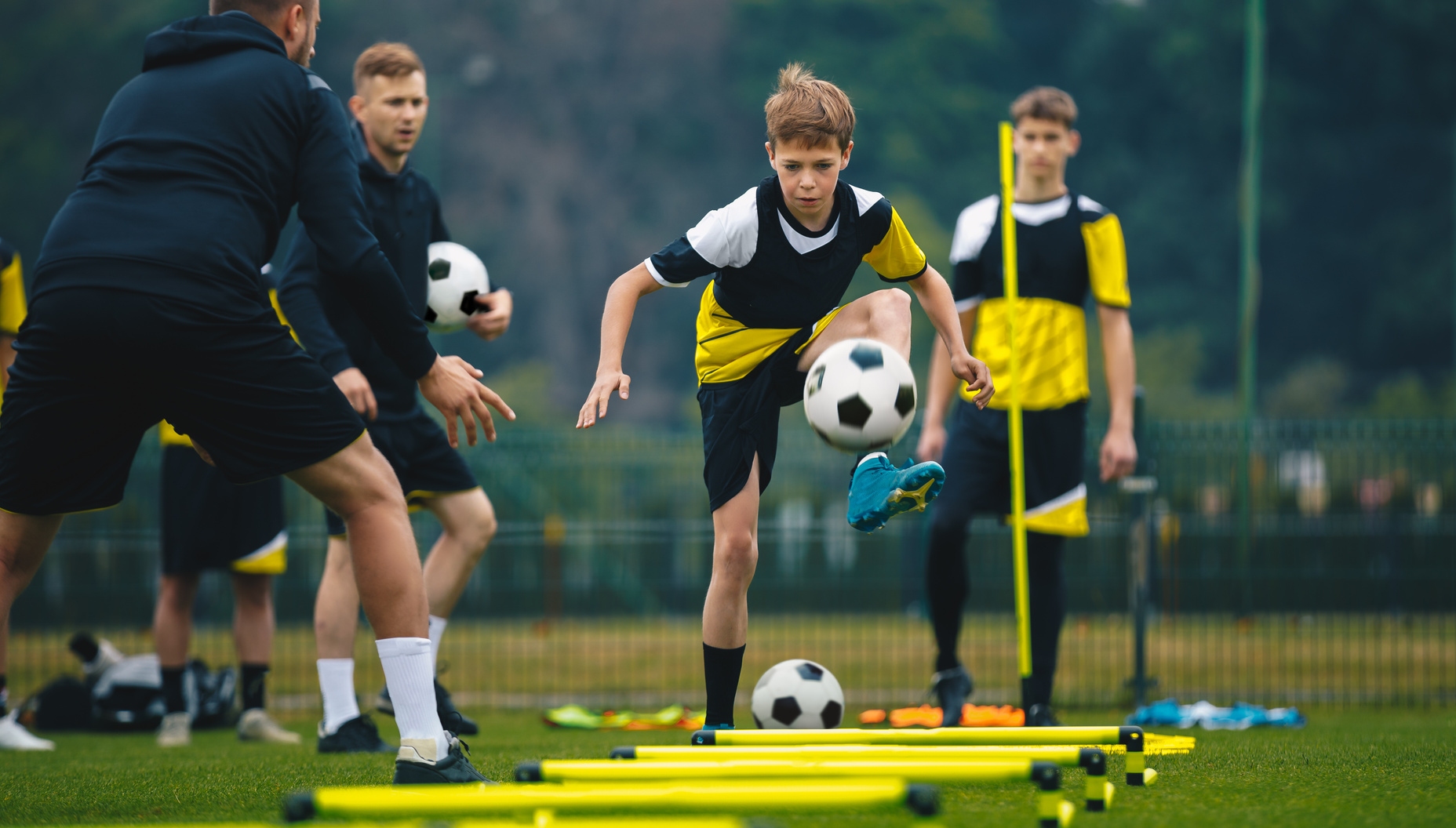 Minor in Teaching
JOB SATISFACTION
TEACH
@MINES 
IS
BS in Engineering:
STEM Teaching Focus
is part of
The only 
program in Colorado focused exclusively on training STEM teachers
TEACH@MINES
PLAY
FOREVER
University Honors and 
Scholars Programs
LOAN FORGIVENESS
Rated in the 
top 5 physics teacher prep programs 
in the US
MS in STEM Education
GREAT SALARY +
THOUSANDS MORE FOR COACHING
9 MONTH CONTRACT
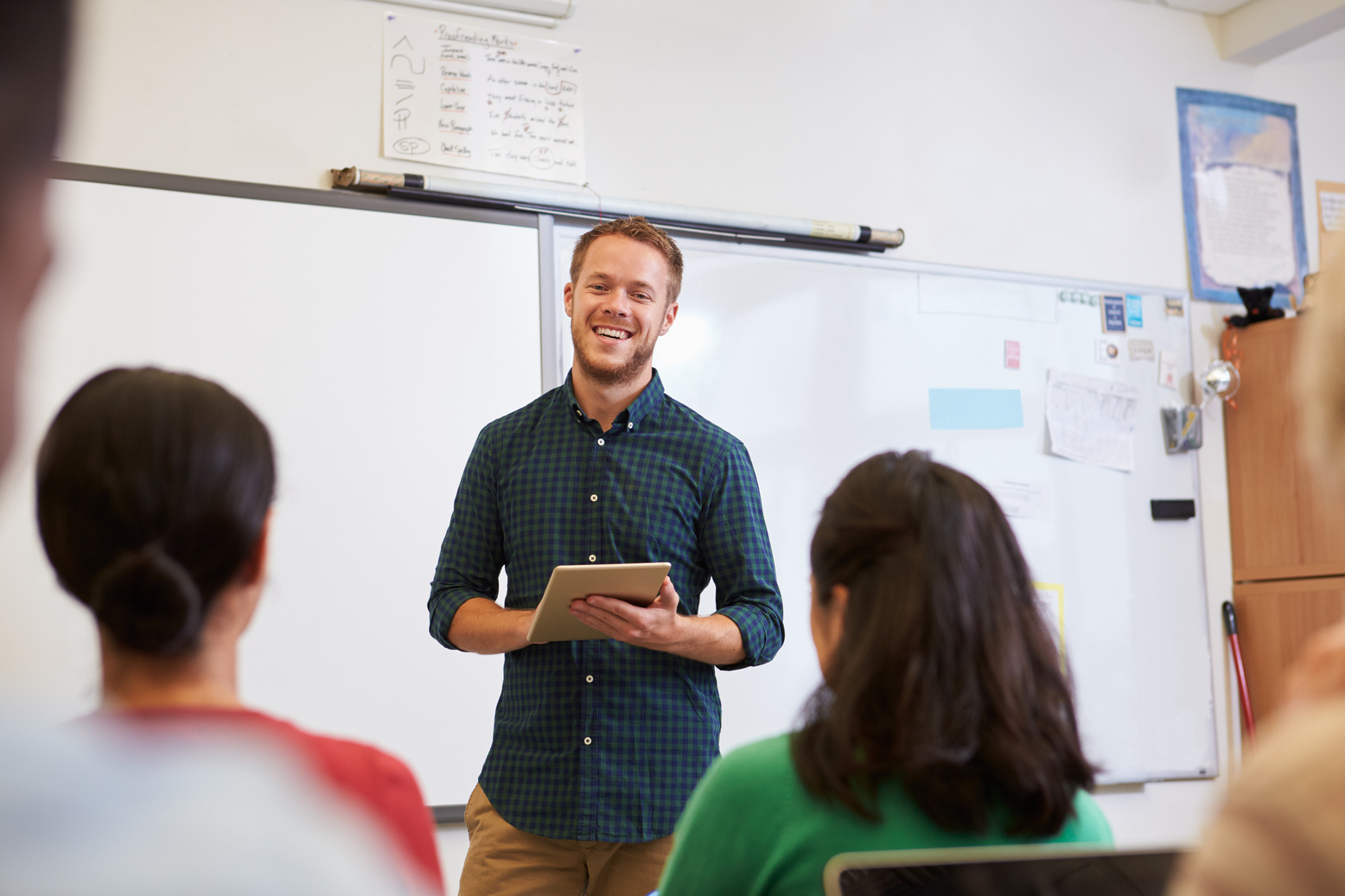 ENGINEERS MAKE BRIDGES
ARTISTS MAKE PAINTINGS
SCIENTISTS MAKE ROCKETS
TEACHERS MAKE 
THEM ALL
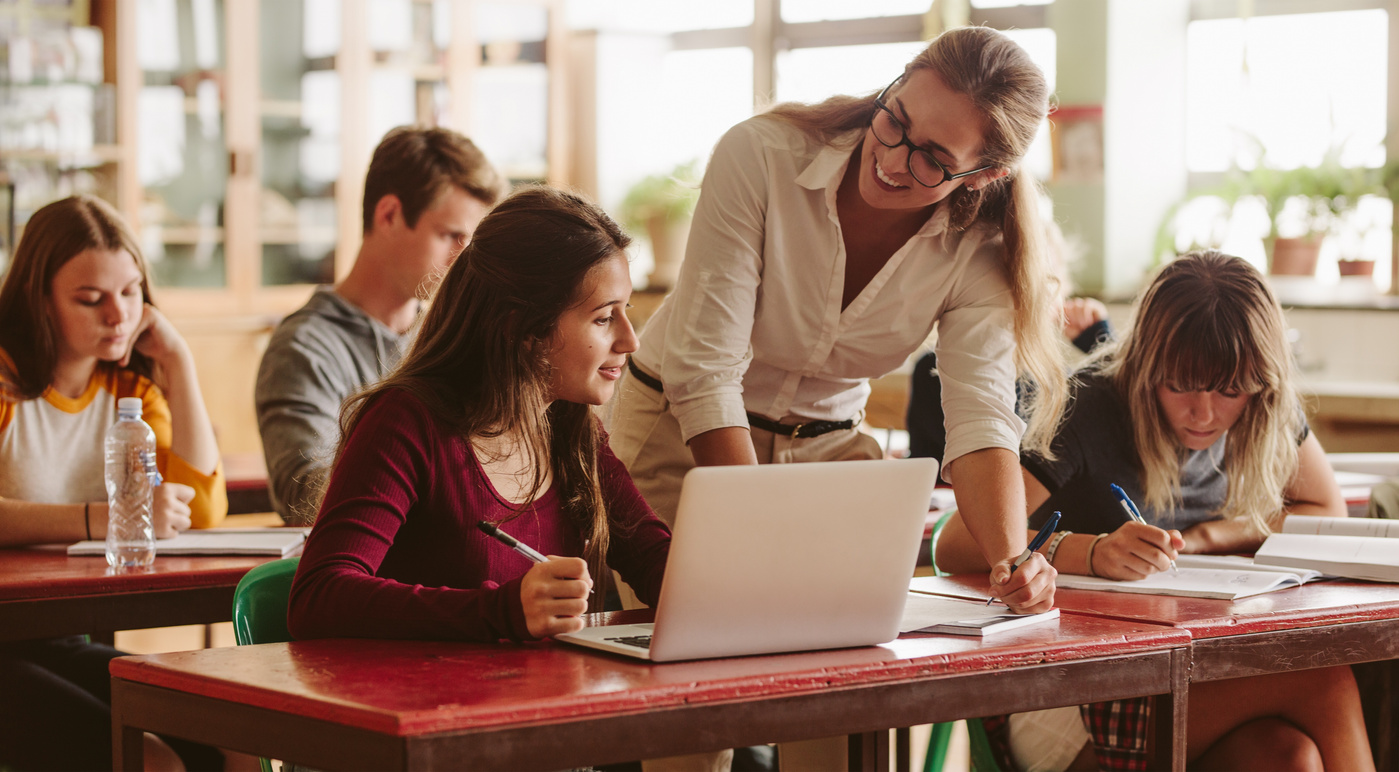 Minor in Teaching
JOB SATISFACTION
TEACH
@MINES 
IS
BS in Engineering:
STEM Teaching Focus
is part of
The only 
program in Colorado focused exclusively on training STEM teachers
TEACH@MINES
PLAY
FOREVER
University Honors and 
Scholars Programs
LOAN FORGIVENESS
Rated in the 
top 5 physics teacher prep programs 
in the US
MS in STEM Education
GREAT SALARY +
THOUSANDS MORE FOR COACHING
9 MONTH CONTRACT
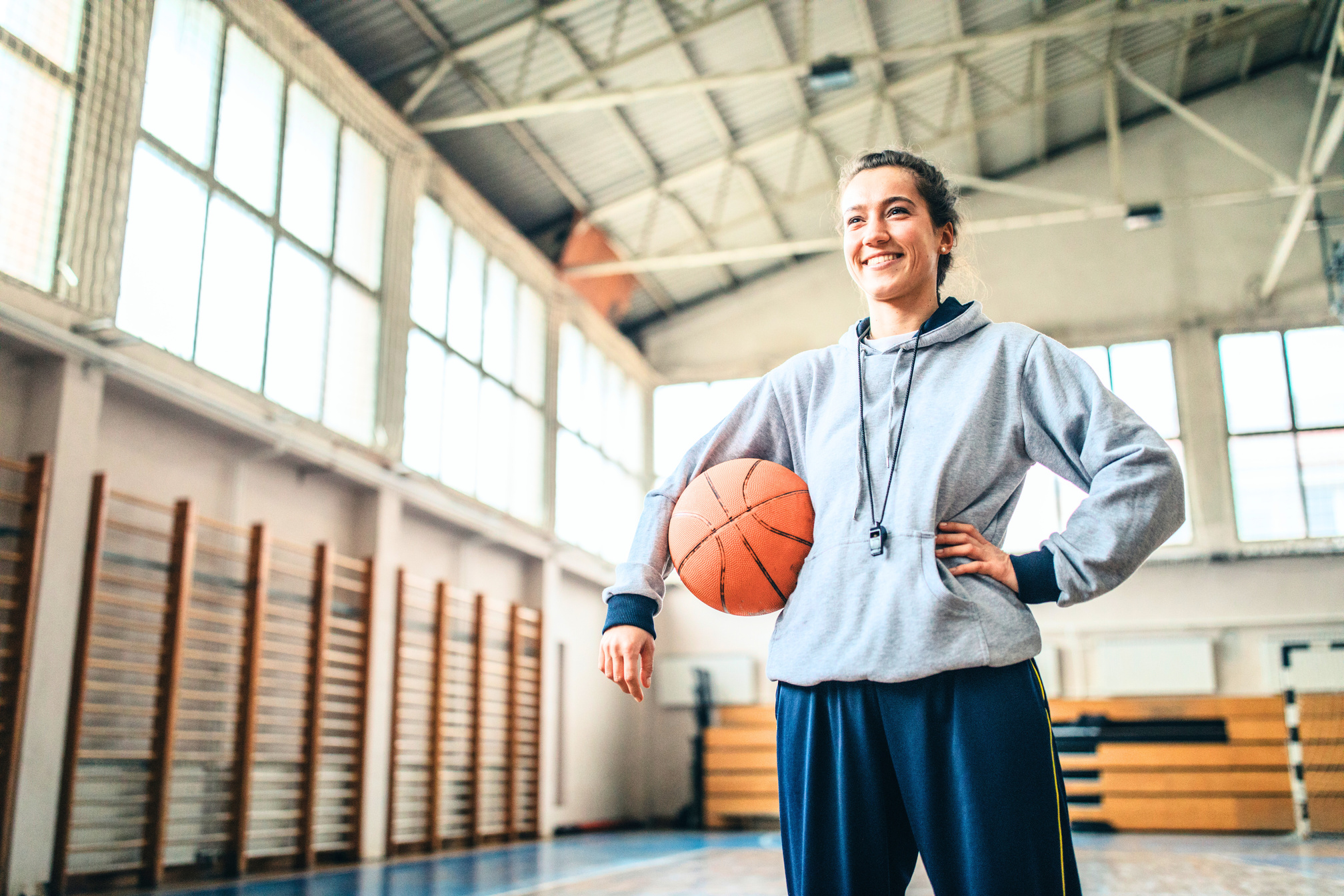 ENGINEERS MAKE BRIDGES
ARTISTS MAKE PAINTINGS
SCIENTISTS MAKE ROCKETS
TEACHERS MAKE 
THEM ALL
Minor in Teaching
JOB SATISFACTION
TEACH
@MINES 
IS
BS in Engineering:
STEM Teaching Focus
is part of
The only 
program in Colorado focused exclusively on training STEM teachers
TEACH@MINES
PLAY
FOREVER
University Honors and 
Scholars Programs
LOAN FORGIVENESS
Rated in the 
top 5 physics teacher prep programs 
in the US
MS in STEM Education
GREAT SALARY +
THOUSANDS MORE FOR COACHING
9 MONTH CONTRACT
ENGINEERS MAKE BRIDGES
ARTISTS MAKE PAINTINGS
SCIENTISTS MAKE ROCKETS
TEACHERS MAKE 
THEM ALL